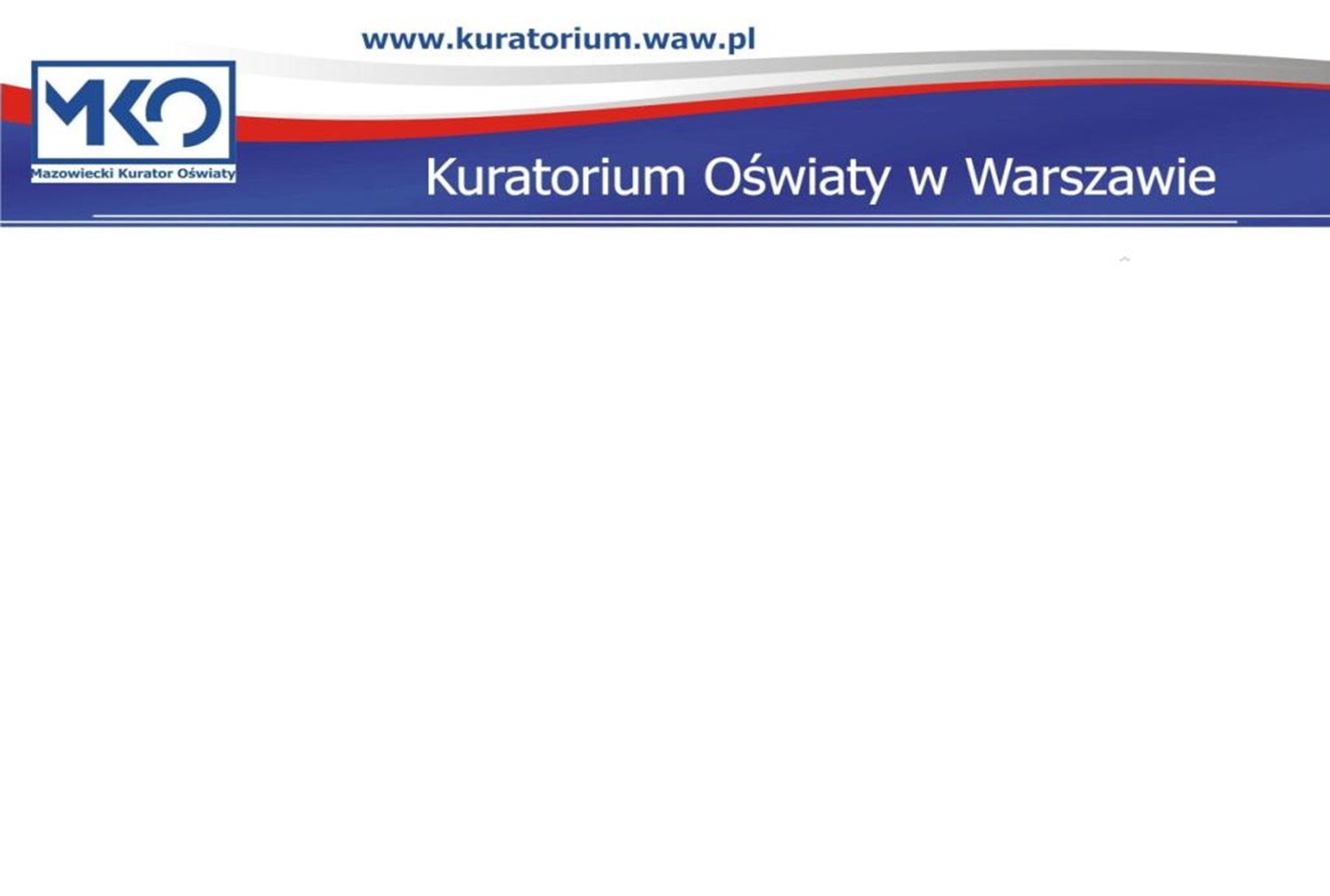 „Uczeń zdolny i jego wrogowie” –  czyli jak (nie)zmarnować talentu ucznia?

Warszawa, MANS 18 maja 2024
Jakie rozwiązania proponuje system oświaty w Polsce?
Zacznijmy od początku…System oświaty zapewnia:
opiekę nad uczniami szczególnie uzdolnionymi poprzez:
umożliwianie realizowania indywidualnych programów nauczania 
oraz ukończenia szkoły każdego typu w skróconym czasie;

Czyli co?
Wcześniejsze rozpoczęcie obowiązkowej edukacji
Na wniosek rodziców naukę w szkole podstawowej może rozpocząć dziecko, które w danym roku kalendarzowym kończy 6 lat. 
Dyrektor szkoły podstawowej przyjmuje dziecko, jeżeli dziecko: 
1) korzystało z wychowania przedszkolnego w roku szkolnym poprzedzającym rok szkolny, w którym ma rozpocząć naukę w szkole podstawowej, albo 
2) posiada opinię o możliwości rozpoczęcia nauki w szkole podstawowej, wydaną przez publiczną poradnię psychologiczno-pedagogiczną albo niepubliczną poradnię psychologiczno-pedagogiczną założoną zgodnie z art. 168 oraz zatrudniającą pracowników posiadających kwalifikacje określone dla pracowników publicznych poradni psychologiczno-pedagogicznych.
Możliwość działalności eksperymentalnej
1. Szkoła lub placówka może realizować eksperyment pedagogiczny, który polega na modyfikacji istniejących lub wdrożeniu nowych działań w procesie kształcenia, przy zastosowaniu nowatorskich rozwiązań programowych, organizacyjnych, metodycznych lub wychowawczych, w ramach których są modyfikowane warunki, organizacja zajęć edukacyjnych lub zakres treści nauczania,
2. Celem eksperymentu pedagogicznego realizowanego w szkole lub placówce jest rozwijanie kompetencji i wiedzy uczniów oraz nauczycieli.
Nadzór pedagogiczny polega na:
inspirowaniu nauczycieli do poprawy istniejących lub wdrożenia nowych rozwiązań w procesie kształcenia, przy zastosowaniu innowacyjnych działań programowych, organizacyjnych lub metodycznych, których celem jest rozwijanie kompetencji uczniów.
Samorząd uczniowski ma prawo
do organizacji życia szkolnego, umożliwiające zachowanie właściwych proporcji między wysiłkiem szkolnym a możliwością rozwijania i zaspokajania własnych zainteresowań;
Podstawowymi formami działalności dydaktyczno-wychowawczej szkoły są:
(…)
5) zajęcia prowadzone w ramach pomocy psychologiczno-pedagogicznej; 
6) zajęcia rozwijające zainteresowania i uzdolnienia uczniów, w szczególności w celu kształtowania ich aktywności i kreatywności;
indywidualny program lub tok nauki
Na wniosek lub za zgodą rodziców albo pełnoletniego ucznia dyrektor szkoły, po zasięgnięciu opinii rady pedagogicznej i publicznej poradni psychologiczno-pedagogicznej, w tym poradni specjalistycznej, może zezwolić uczniowi na indywidualny program lub tok nauki oraz wyznaczyć nauczyciela – opiekuna.
Promocja w czasie roku szkolnego ucznia klasy I i II
Na wniosek rodziców ucznia i po uzyskaniu zgody wychowawcy oddziału albo na wniosek wychowawcy oddziału i po uzyskaniu zgody rodziców ucznia rada pedagogiczna może postanowić o promowaniu ucznia klasy I i II szkoły podstawowej do klasy programowo wyższej również w ciągu roku szkolnego, jeżeli poziom rozwoju i osiągnięć ucznia rokuje opanowanie w jednym roku szkolnym treści nauczania przewidzianych w programie nauczania dwóch klas.
Pomoc materialna
Pomoc materialna jest udzielana uczniom w celu zmniejszenia różnic w dostępie do edukacji, umożliwienia pokonywania barier dostępu do edukacji wynikających z trudnej sytuacji materialnej ucznia, a także wspierania edukacji uczniów zdolnych.
Pomoc materialna ma charakter socjalny albo motywacyjny.
Świadczeniami pomocy materialnej o charakterze motywacyjnym są: 
1) stypendium za wyniki w nauce lub za osiągnięcia sportowe; 
2) stypendium Prezesa Rady Ministrów; 
3) stypendium ministra właściwego do spraw oświaty i wychowania; 
4) stypendium ministra właściwego do spraw kultury i ochrony dziedzictwa narodowego.
Podmiot edukacji
Wyzwanie?





Zagrożenie?
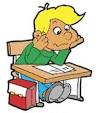 Relacja…
Ja                                          uczeń zdolny
Indywidualizacja pracy z uczniem; dostosowanie wymagań edukacyjnych
Nauczyciel jest obowiązany indywidualizować pracę z uczniem na zajęciach edukacyjnych odpowiednio do potrzeb rozwojowych i edukacyjnych oraz możliwości psychofizycznych ucznia.
Nauczyciel jest obowiązany dostosować wymagania edukacyjne, do indywidualnych potrzeb rozwojowych i edukacyjnych oraz możliwości psychofizycznych ucznia,
Pomoc psychologiczno - pedagogiczna
Potrzeba objęcia ucznia pomocą psychologiczno-pedagogiczną w przedszkolu, szkole i placówce wynika w szczególności:
1) z niepełnosprawności; 
2) z niedostosowania społecznego; 
3) z zagrożenia niedostosowaniem społecznym; 
4) z zaburzeń zachowania lub emocji; 
5) ze szczególnych uzdolnień; 
6) ze specyficznych trudności w uczeniu się;
(…)
W jaki sposób?
Pomoc psychologiczno- -pedagogiczna jest udzielana w trakcie bieżącej pracy z uczniem oraz przez zintegrowane działania nauczycieli i specjalistów, a także w formie: 
1) (…)
2) zajęć rozwijających uzdolnienia; 
(…)
Zajęcia, prowadzi się przy wykorzystaniu aktywizujących metod pracy.
Do zadań nauczycieli, wychowawców grup wychowawczych i specjalistów w przedszkolu, szkole i placówce należy w szczególności:
1) rozpoznawanie indywidualnych potrzeb rozwojowych i edukacyjnych oraz możliwości psychofizycznych uczniów; 
2) określanie mocnych stron, predyspozycji, zainteresowań i uzdolnień uczniów; 
3) (…)
4) podejmowanie działań sprzyjających rozwojowi kompetencji oraz potencjału uczniów w celu podnoszenia efektywności uczenia się i poprawy ich funkcjonowania;
(…)
Nauczyciele, oraz specjaliści w przedszkolu, szkole prowadzą w szczególności:
(…)
2) w szkole: 
a) obserwację pedagogiczną w trakcie bieżącej pracy z uczniami mającą na celu rozpoznanie u uczniów: 
– trudności w uczeniu się, w tym w przypadku uczniów klas I–III szkoły podstawowej deficytów kompetencji i zaburzeń sprawności językowych oraz ryzyka wystąpienia specyficznych trudności w uczeniu się, a także potencjału ucznia i jego zainteresowań, 
– szczególnych uzdolnień,
Obowiązki nauczycieli
(…)
wspierać każdego ucznia w jego rozwoju,
dążyć do pełni własnego rozwoju osobowego,
doskonalić się zawodowo zgodnie z potrzebami szkoły
(…)
Sekwencja działań szkoły
Jak możesz wspieraćucznia zdolnego w rozwoju?
dostosuj metody i formy pracy do potrzeb, predyspozycji i uzdolnień;
indywidualizuj i różnicuj pracę na lekcji oraz podczas zajęć pozalekcyjnych;
motywuj do udziału w olimpiadach, kursach, turniejach, warsztatach (także e-learningowych), obozach naukowych, projektach i programach przeznaczonych dla uczniów zdolnych, w tym stypendialnych i grantowych;
opracuj indywidualny plan rozwoju dla ucznia zdolnego, 
organizuj konsultacje i zapraszaj na zajęcia ekspertów spoza szkoły, np. pracowników uczelni wyższych, nauczycieli z innych szkół, specjalistów, instruktorów itp.;
 proponuj naukę w ramach międzynarodowych wymian młodzieży;
wskazuj kierunki rozwoju, współpracuj z innymi podmiotami i osobami, m.in. z rodzicami i instytucjami;
pozyskuj ekspertów, tutorów, opiekunów dla ucznia zdolnego;
stymuluj samokształcenie, inspiruj do pracy własnej, np. czytania literatury obcojęzycznej, udziału w projektach, pracy badawczej itp.;
poszerzaj swoje kompetencje w zakresie kształcenia uczniów zdolnych poprzez wymianę doświadczeń, dobrych praktyk, tworzenie sieci wsparcia;
pozyskuj środki finansowe na realizację projektów, programów, ciekawych zajęć.
Dziękuję




W prezentacji wykorzystano: Uczeń zdolny w systemie edukacji, ORE